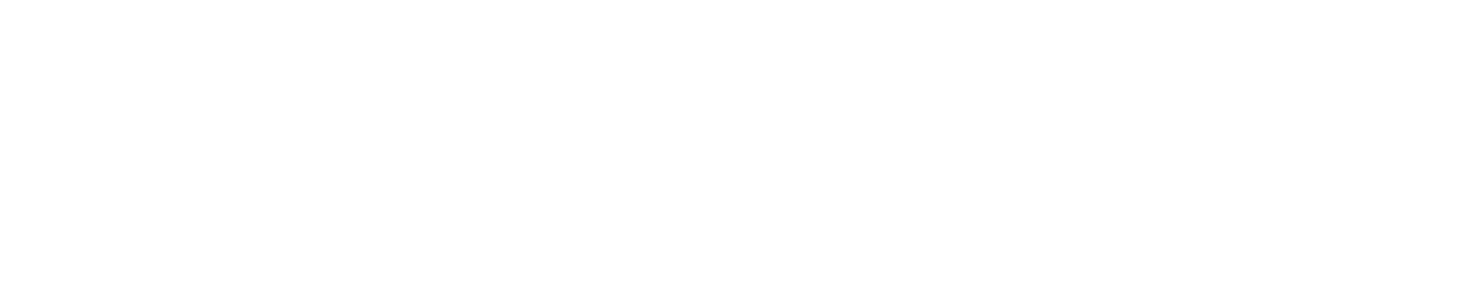 Welcome
Practices
Cohort 3
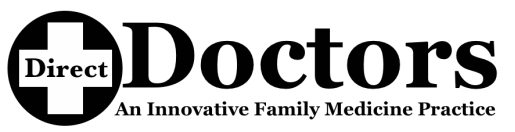 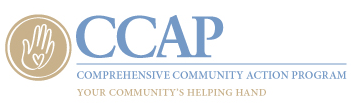 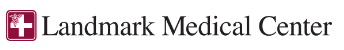 Full Circle Health &
RI Women’s Health and Midwifery
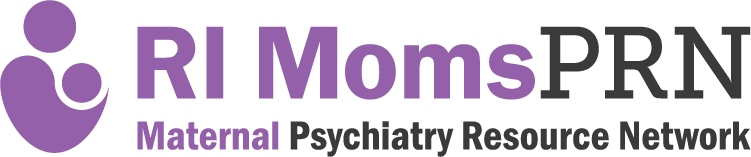 Agenda
2
Cannabis Use in the Perinatal Period
Anupriya Gogne MBBS, MD
Attending Psychiatrist
Director, Moms MATTER
Women and Infants Hospital
Objectives
Upon completion of this conference, participants should be able to: 

Screen for and identify substance use disorders, specifically Cannabis Use Disorder in the perinatal population 

Develop an understanding of the latest research and epidemiological data on Cannabis Use Disorder during pregnancy

Identify current gaps in care and formulate ways to improve access to care for pregnant women with Cannabis Use Disorder
OVERVIEW
Introduction
Epidemiology
Research Data in Pregnancy
Updated Policies at WIH
Treatment
Transference/Countertransference
Take Home Points
Introduction
Cannabis has been used medicinally as early as 2737 BCE 
Indicated for intractable pain, cancer related nausea and cachexia
Indications for Medicinal Cannabis Use in Women:
Migraines
Menstrual cramps
Labor pains 
Induction of labor 
Criminalization in 1937, Schedule 1 drug (federally)
Epidemiology
Most widely used illicit drug in the world
In the US- MJ is the most pervasively used illicit substance among individuals 12 yoa or older
US National Survey on Drug Use and Health:
32% of individuals aged 18–25 have used cannabis within the past year
19% have used in the past month 

9.5% of reproductive aged women reporting past month use (SAMHSA, 2015), max. use during 18-25 yoa
Epidemiology
Pregnancy:
Pregnant women report less cannabis use (4.5% overall) compared with non-pregnant women
Use decreases markedly through pregnancy (Mark et al., 2016 and SAMHSA, 2015)
2–5% of women use cannabis during pregnancy (ACOG)
Pregnant cannabis users more likely to:
Report daily use (16.2% vs 12.8%)
Meet criteria for a CUD (18.1% vs 11.4%)
Use increases among socioeconomically disadvantaged women in urban areas
Reasons for Cannabis Use
Clinically, most common stated reasons for MJ use during Pregnancy:
Nausea/HG
Low appetite/Inadequate weight gain as per gestational age
Insomnia
Anxiety/psychological distress
Pain
Research Data in Pregnancy
Difficulties with perinatal research on MJ
Ethical 
Multiple confounding factors (Socio-economic, untreated psychiatric illness) 
Polysubstance use (Tobacco)
Variable potency of the drug
Variable frequency of use and routes of administration
No regulations/monitoring or dosing schedules
Research based on cannabis exposures in the 1980s, 90s--> not reflective of contemporary potency of cannabis (6-7 x 70s)
Obstetric Outcomes
Reasons for concern:
Cannabis is highly lipid soluble
Readily crosses the placenta, BBB
Metabolites accumulate in fetal brain, adipose tissue:
Can alter the fetal endogenous cannabinoid signaling system even at early embryonic stages
Concern for infant neurodevelopment

Studies show inconsistent results for outcomes of fetal growth, rates of stillbirth, PTL
Data from Colorado
Medical cannabis was legalized in Colorado in 2001
In 2012, voters legalized recreational marijuana  
Sales of recreational marijuana increased steadily
In 2014, Total revenue from medical and recreational cannabis taxes and fees >$67 million
In 2015, >$130 million, showing a steady increase in sales and consumption
Tessa L. Crume et al. Cannabis Use During the Perinatal Period in a State With Legalized Recreational and Medical Marijuana: The Association Between Maternal Characteristics, Breastfeeding Patterns, and Neonatal Outcomes. J Pediatr 2018;197:90-6

Prevalence of maternal cannabis use during pregnancy and early postnatal period 
2-year data from the Colorado Pregnancy Risk Assessment Monitoring System (PRAMS)
Trimester-specific prenatal cannabis examined
Maternal demographic characteristics, selected risk factors, breastfeeding initiation and duration, pregnancy intendedness accounted for
Self-reported prevalence of cannabis use at any time during pregnancy= 5.7 ± 0.5%
Prevalence of early postnatal cannabis use among women who breastfed was 5.0% (95% CI, 4.1%-6.2%)
Prenatal cannabis use associated with 50% increased likelihood of LBW independent of maternal age, race/ ethnicity, level of education, and tobacco use during pregnancy (OR, 1.5; 95% CI, 1.1-2.1; P = .02)
Small for gestational age, preterm birth, and neonatal intensive care unit admission NOT associated with prenatal cannabis use, independent of prenatal tobacco use
Higher levels of use amongst women of younger age, lower guidance and socioeconomic status
Other studies..
Torri D. Metz, et al. Maternal marijuana use, adverse pregnancy outcomes, and neonatal morbidity. Am J Obstet Gynecol 2017;217:478.e1-8

Maternal MJ use not associated with a composite of small for gestational age, spontaneous preterm birth, or hypertensive disorders of pregnancy
After adjustment for tobacco, race, other illicit drug use, MJ use was still associated with composite neonatal morbidity or death
Katrina Mark, MD et al. Pregnant Women’s Current and Intended Cannabis Use in Relation to Their Views Toward Legalization and Knowledge of Potential Harm. (J Addict Med 2017;11: 211–216)

Voluntary, anonymous survey distributed to a convenience sample of pregnant women presenting for prenatal care at an outpatient university clinic
35% of women reported using cannabis at the time of diagnosis of pregnancy
34%of those women continued to use
70% believed that cannabis could be harmful to a pregnancy
59% believed that cannabis should be legalized in some form
10% reported that they would use cannabis more during pregnancy if it were legalized
Those who continued to use cannabis during pregnancy were less likely than those who quit to believe that cannabis use could be harmful during pregnancy (P<0.001)
Most common motivation for quitting was to avoid being a bad example (74%) 
27% listed a doctor’s recommendation as a motivation to quit
Ottowa Prenatal Prospective Study:
Prospective study
300 white, middle class, low risk women, self-reported using at least 6 joints per week during pregnancy
Infants followed throughout childhood
These children presented with a range of developmental issues at various age
At 4 yoa- significantly lower scores on several verbal and memory subscales

Congenital malformations:
Maternal and paternal cannabis use increased risk for VSD, Epstein's anomaly, gastroschisis
Cannabis Use during Lactation
Lipophilic properties of cannabis Transfer into breastmilk
At low maternal weight-adjusted dose (or RID)
0.8% transferred to infant
In heavy users can be higher (Milk-to-maternal cannabinoid plasma ratio 8:1)
Low oral bioavailability of THC (2–14% in adult studies)
Hence, the actual effective amount transferred is even lower
Contd.
Infants can have additional exposure through passive inhalation

Concerns for effects of both smoke and THC through inhalation Limited data
One study reported daily infant exposure to cannabis via breastmilk associated with a decrease in motor development at 1 year of age (results confounded by 1st trimester cannabis exposure)
Psychiatric Outcomes (Are psych meds any safer than MJ in pregnancy?)
No scientific data supporting use of cannabis to medicate anxiety/depression/PTSD
Studies show worsened baseline anxiety, ADHD, motivation, social withdrawal with long term Cannabis use
Unreliable source lacing, high potency, synthetic MJ Unknown risk
Risk vs. Benefit does not support use
If there is no conclusive data, then why is assumed to be a risk to use?
Substantial conflicting data and beliefs regarding negative and positive effects of cannabis use
Cannabis has not been shown to be harmless during pregnancy and breastfeeding
Given this unknown risk, ACOG recommends not using cannabis while trying to get pregnant or during pregnancy
Safe resources- lacing/potency is 6-7 times since the 70s

Medical Card for marijuana, will they test the baby?
Ethical/Legal Discussions
How does smoking something "natural" harm my baby?
Make it a scientific discussion, NOT moralistic or legal
Validate inconsistencies of data and unpredictable risks
Educate about safety of resources 
Post-partum implications:
Navigating through complex legal systems difficult communication (prepare and practice in the weeks leading to delivery)
Separation from the baby worsening of psychological distress
Prolonged separation from the baby attachment problems both for mother and the growing child
Coordination with the OB/medical team/SW/CM/DCYF- advocating for the patient when self advocacy is difficult
WIH Policy
All pregnant patients expected to deliver at WIH:
Provided with information about substance use in pregnancy and breastfeeding during prenatal care
Verbally screened for substance use
Patients with negative verbal drug screening during pregnancy and upon admission to WIH do NOT require drug testing
Outpatient and LDR
Obstetrician, midwife, NP provides counseling on all substance exposures + explain hospital policy

(+) Verbal screen for any substance other than cannabis UDS + treatment referral  

An explanation of why UDS is being performed should be discussed with the patient by the ordering provider

Verbal consent for UDS obtained and documented in the patient’s chart
Contd.
(+) Verbal drug screen MJ only  UDS for MJ within next 5-8 weeks or at the time of the visit (if patient presents > 32 weeks)

UDS MJ (-) cannabis and (-) verbal drug screening for cannabis in 3rd trimester and on admission to LDR Neonatal drug testing for cannabis not indicated

UDS MJ (+) in third trimester and ( +) verbal screen MJ Patient declines UDS Patient informed of Neonate drug testing after delivery
ED and Inpatient
Upon admission, verbal screening for non-prescribed substances repeated and documented

If (+) verbal screen or (+) UDS for any substance during 3rd trimester UDS requested

If (+) verbal screen or (+) UDS only for MJ UDS only for MJ requested 

Patient (+) any substance on admission or Patient declines drug testing Neonatal testing after delivery Neonate (+) for any illicit substances CPS notified
Patients from non WIH prenatal provider
(-) Prenatal record from an outside healthcare system for drug use during pregnancy + (-) verbal screen No UDS

(+) Prenatal record from an outside healthcare system for drug use during pregnancy & (+) verbal screen UDS 

Patient does not meet the above criteria for drug testing BUT (+) conditions such as PTL, abruption, fetal tachyarrhythmia, altered mental status, hypertensive emergency :
Discussion with the primary OB team to consider UDS
Decision to perform drug testing based upon the provider’s knowledge of history + clinical presentation
Policy for Breastfeeding
(+) Verbally screen/UDS for only MJ and wishes to breastfeed:
Breastfeeding can occur and will be supported with standard inpatient procedures (lactation consultant, pump access, etc.)
Pediatrics will have a documented discussion regarding the risks and benefits of breastfeeding
No prenatal records or no prenatal care received UDS
Treatment
No pharmacological options for reducing cravings
One study on gabapentin + psychosocial interventions in adolescents
Treat underlying nausea/insomnia/anxiety/psychiatric illness
Referrals to higher LOC
Outpatient follow-up/aftercare planning
Contd.
Treatment retention is key, especially post-partum

High risk of relapse:
Social triggers
Untreated psychiatric illness
Use by other family members/friends
6 mo PP/DCYF involvement ends
Controlled Substances in Dual Diagnosis
Basic concepts: 
Do NOT prescribe irresponsibly/without close F/up/sole reliance on meds

Do NOT be scared to prescribe
Latest research in SUD patients with ADHD: SUD patients in FSR (>1 yr sober) can be prescribed stimulants with no heightened risk of relapse
Risk of relapse heightened by untreated comorbid psychiatric s/s/distress
Clinical Practice guidelines:
Clarify or confirm diagnosis
Trial of Non addictive options
If fails/has side effects trial of controlled substance with the following structure/Treatment contract:
Start with XR formulations
More frequent visits until sober > 90 days
Random UDS 
Therapy for healthier attachments: AA/NA/Sponsor/Life Coach
Case Management 
Collaboration of care with other specialties
Psychotherapy
MI
CBT
Modified DBT
Seeking Safety (group)
Attachment based interventions
Social supports
Addiction as an Attachment Disorder
During development we learn to self regulate emotions/behavior through interpersonal relationships
Secure attachment mediates emotional regulation both within oneself and in relationships
Attachment is protective for survival
Insecure attachment/early life trauma Self regulation through social bonds not learnt Maladaptive coping/Reduced Resilience 
Reinforcing substance can serve this regulatory purpose 
Attachment with substance Social detachments/isolation (etoh, MJ)
Abstinence marked distress and inability to cope
If not replaced by social attachments, relapse is likely (mechanisms of change through AA/sponsors etc.)
Transference
Patient:
Attachment needs
Re-enactment of prior traumatic relationships
Maladaptive defenses: 
Projection, projective identification, denial, dissociation
Avoidance 
Dependency
Counter-transference
Therapist:
Compassion fatigue/burnout
Empathy vs. therapeutic neutrality
Vicarious trauma
Feeling helpless/hopeless
Depression/frustration with multiple relapses
How to maintain compassion?
Pick your battles!

Balancing provider expectations with patient’s

Sense of Agency vs. Supportive Interventions

Honesty and making difficult decisions
Do not give false reassurances to patient or teams or self
Know when to say NO based on scientific rationale 
Know when to say YES based on scientific rationale 
Involve risk/legal services if in doubt

Documentation to be thorough and timely but concise
How to prevent burnout?
Manage expectations from self and patient
Realistic goals 
Small steps 
Review progress at regular intervals

You don’t have to do this alone
 Peer supervision and support
 Work with the teams, delegate and assign roles

Take a break
Find ways to take mental and actual vacations
Maintain a sense of humor
Questions
What if I've tried everything else for my nausea? (medically prescribed MJ):
Separate legal from medical 
Evidence base for nausea exists but MJ vs. anti nausea meds (which is a relatively safer option?) 
Cases of MJ induced Hyperemesis
Remeron/gabapentin/Zyprexa as treatment options for nausea, anxiety, insomnia
Best practice support for weaning off when they are experiencing N/V- Lack of reliable/standardized guidelines on dosing
Contd.
Data on CBD products in pregnancy?

Saraffpour S et al. Considerations and Implications of Cannabidiol Use During Pregnancy. Curr Pain Headache Rep. 2020 Jun 10;24(7):38. doi: 10.1007/s11916-020-00872-w. PMID: 32524214 
Findings: 
Despite CBD's accessibility, there are limited studies showing its safety during pregnancy
May modulate the immune system by altering cytokine levels, affecting apoptosis Predisposition to cancers and infections in later life
It is anti-angiogenic to human umbilical vein endothelial cells decreases angiogenesis Placental insufficiency, PEC
Dysregulation of certain transporters can result in placental inflammation and potentially reduce defense mechanism of the placental barrier
Take Home Points
Safety data of MJ use in Pregnancy/Lactation not as straightforward compared to other substances

There are many legitimate reasons for MJ use (both in patient perception and scientifically supported uses)

Ultimate goal is to minimize harm to the Mother-baby dyad in its entirety

Treatment of underlying psychiatric or medical issue is necessary

Legality or criminalization of use should not be the primary target of medical treatments by physicians (not cops) Keeping up with the latest research data is key

Open-mindedness and acceptance facilitate treatment retention

Secure attachments might prevent relapse

Teams are more effective than one overwhelmed treatment provider

Patience, realistic goal-setting, peer support/training/guidance and at times even humor can go a long way!
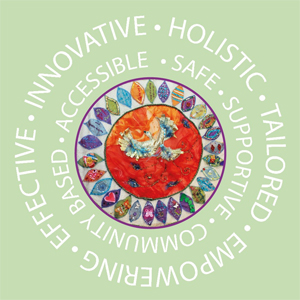 Thank you
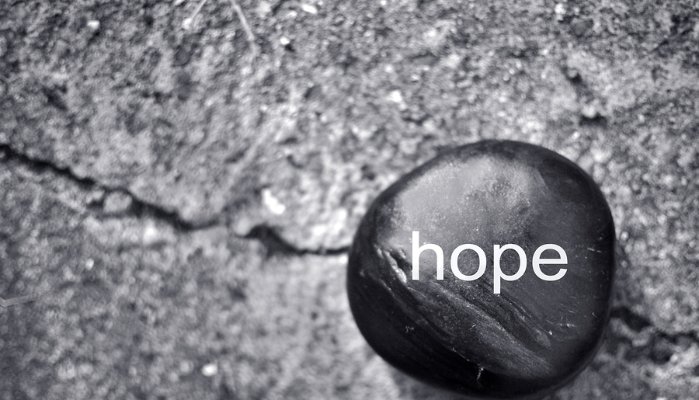 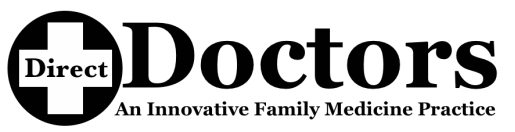 What are you most proud of?
Creating a space/practice where at least some (most?) people feel comfortable telling me the truth about how they are feeling  
Patient success story
Patient 11 months postpartum, has had screening previously (negative), emailing me at night asking if she can do them again because she isn't feeling so great after weaning her baby, leading to timely re-assessment and triage. 
Biggest challenges/lessons learned
Nothing works perfectly for everyone, the more opportunities the better. As much as I want 100%-- things will come up. People will decline to do screenings in person, will not open emails, will have trouble completing screens. Nothing is perfect. But continuing to offer a space and ideally multiple opportunities and modalities for discussion works a lot of the time. 
Future/sustainability 
I think-- and hope-- that the systems in place will stand the test of time in terms of reminders and continuing to screen. If not, a patient case will certainly come up and remind me.
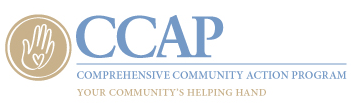 What are you most proud of?
Being able to accomplish our goal of initiating screening and offering services to our prenatal patients
Patient success story
We were able to connect a pregnant patient who was homeless to services.
Biggest challenges/lessons learned
Biggest challenge was reporting – we could not generate reports from NextGen.
Include PDSA findings: We instituted a process so that negative screenings were recorded, not shredded.
We found that providing MAs with tips/tools to normalize and administer the screenings with comfortability was helpful
Future/sustainability 
We have a good workflow established and will continue to use it.
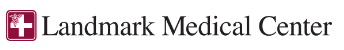 Full Circle Health and RI Women's Health and Midwifery
What are you most proud of?
Our small practice adapting to new EMR flowsheets and training new members of the team
Share a patient success story
G5P3 with history of a few different mental health issues in her previous pregnancies and multiple medications, provider was able to get guidance through PRN moms to adjust meds, find a new therapist, and patient reported she felt the most stable she had out of her 3 pregnancies
Biggest challenges/lessons learned
Data collection was our biggest challenge - we work for a very small hospital owned by a very large corporation (based in California) so trying to get IT help and involvement was complicated and took longer than expected vs. having someone in house to assist
Lessons learned: earlier and more in person meetings would help 
Future/sustainability 
We plan to maintain momentum by continuing to train new/onboarding MAs and providers in our (now) typical screening processes 
Our EMRs are well built in at this point and user friendly, even for new Epic users
We are using some of our grant money to create mental health awareness/resources posters for each of our exam rooms - helping to ensure it remains top of mind for providers as well as patients
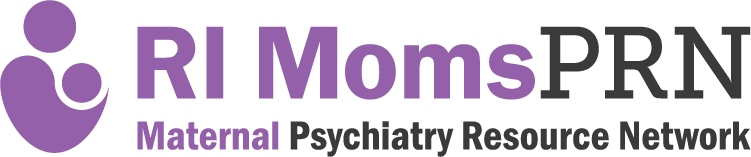 Teleconsultation Services
For all practices, please know that RI MomsPRN teleconsultation services provided by clinicians at Women & Infants remain available.
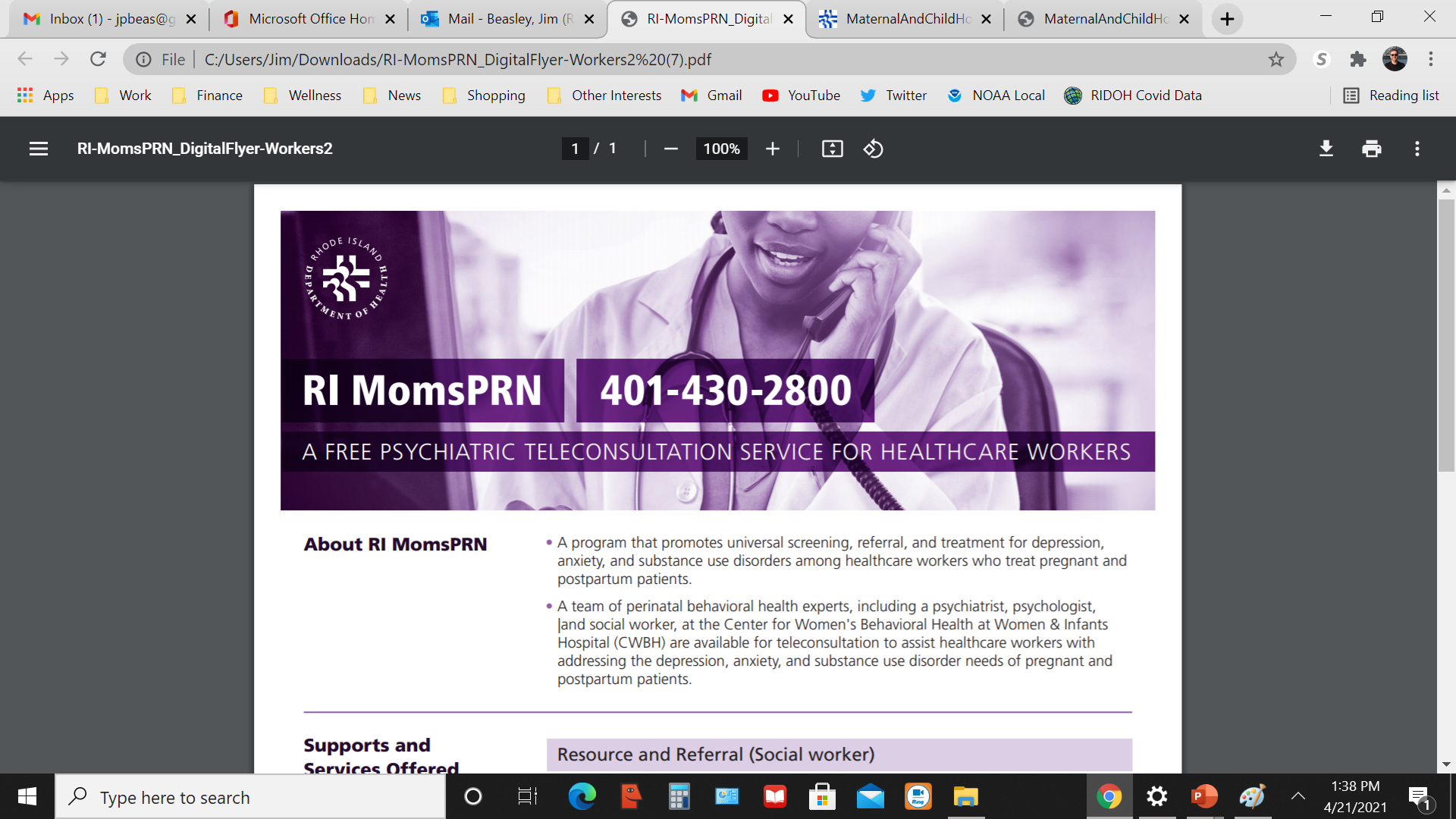 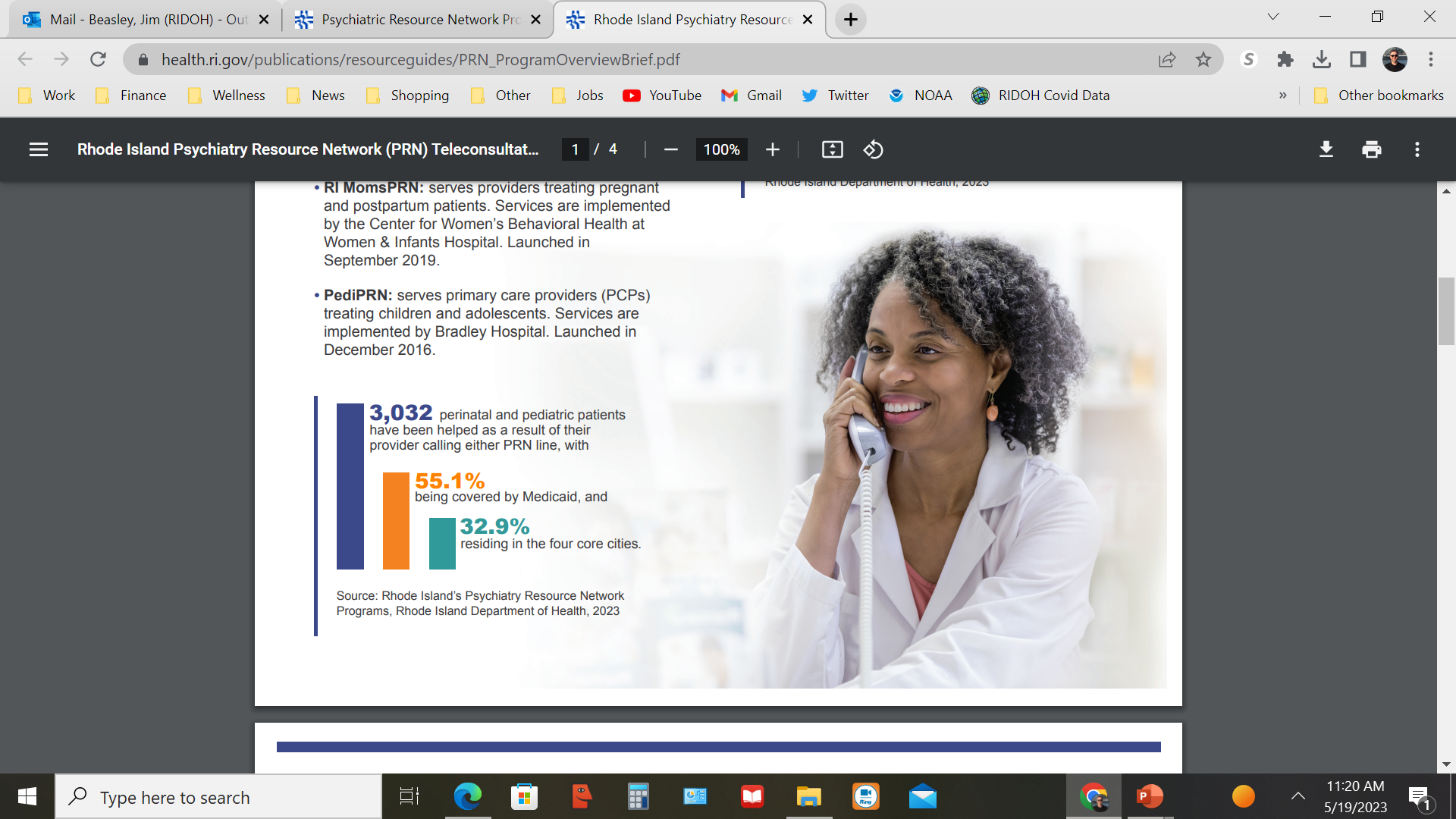 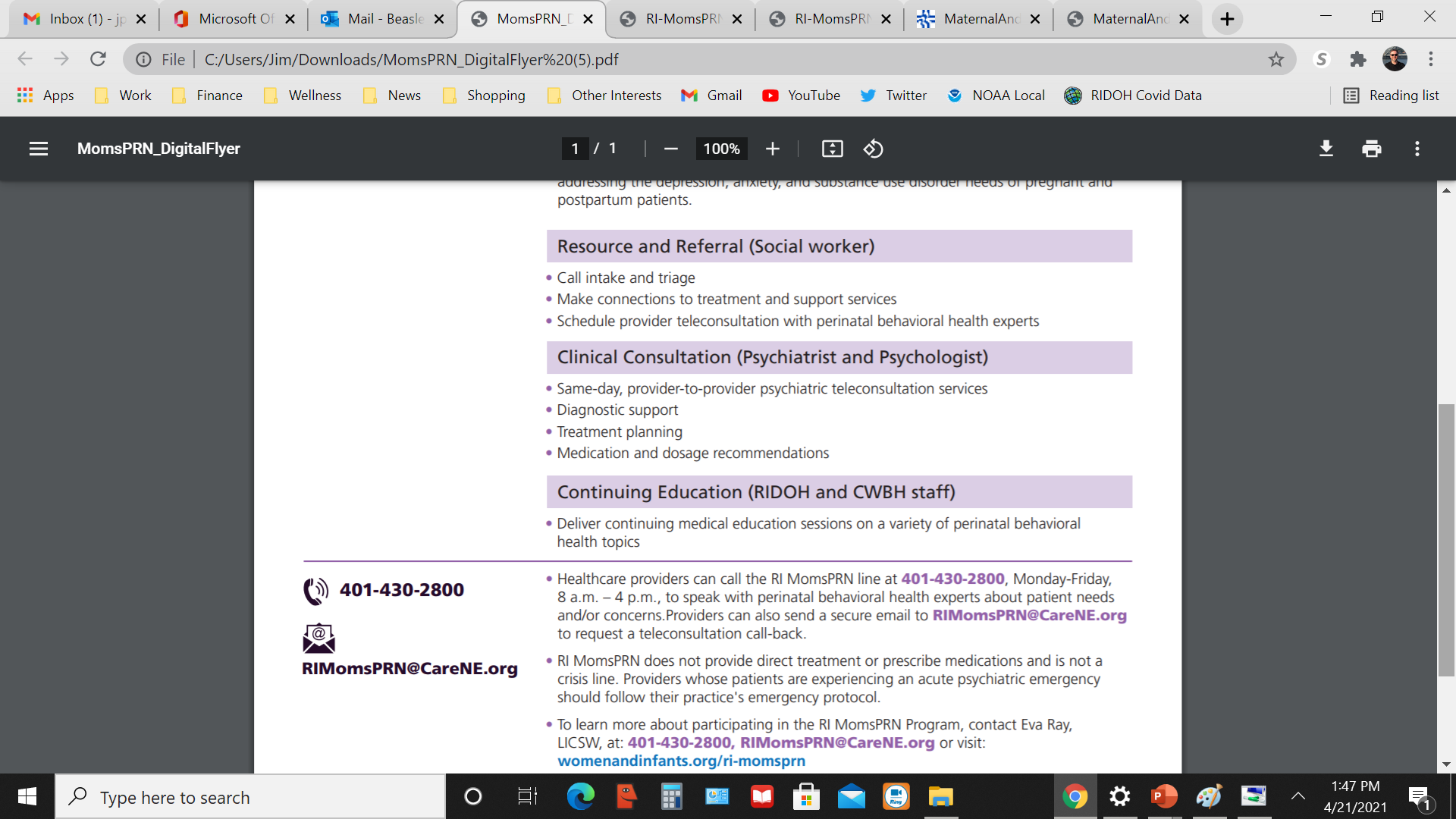 47
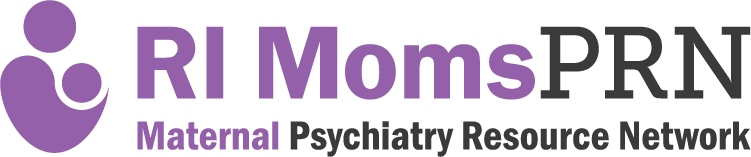 Teleconsultation Line 
Cohort 3 Calls/Impacts
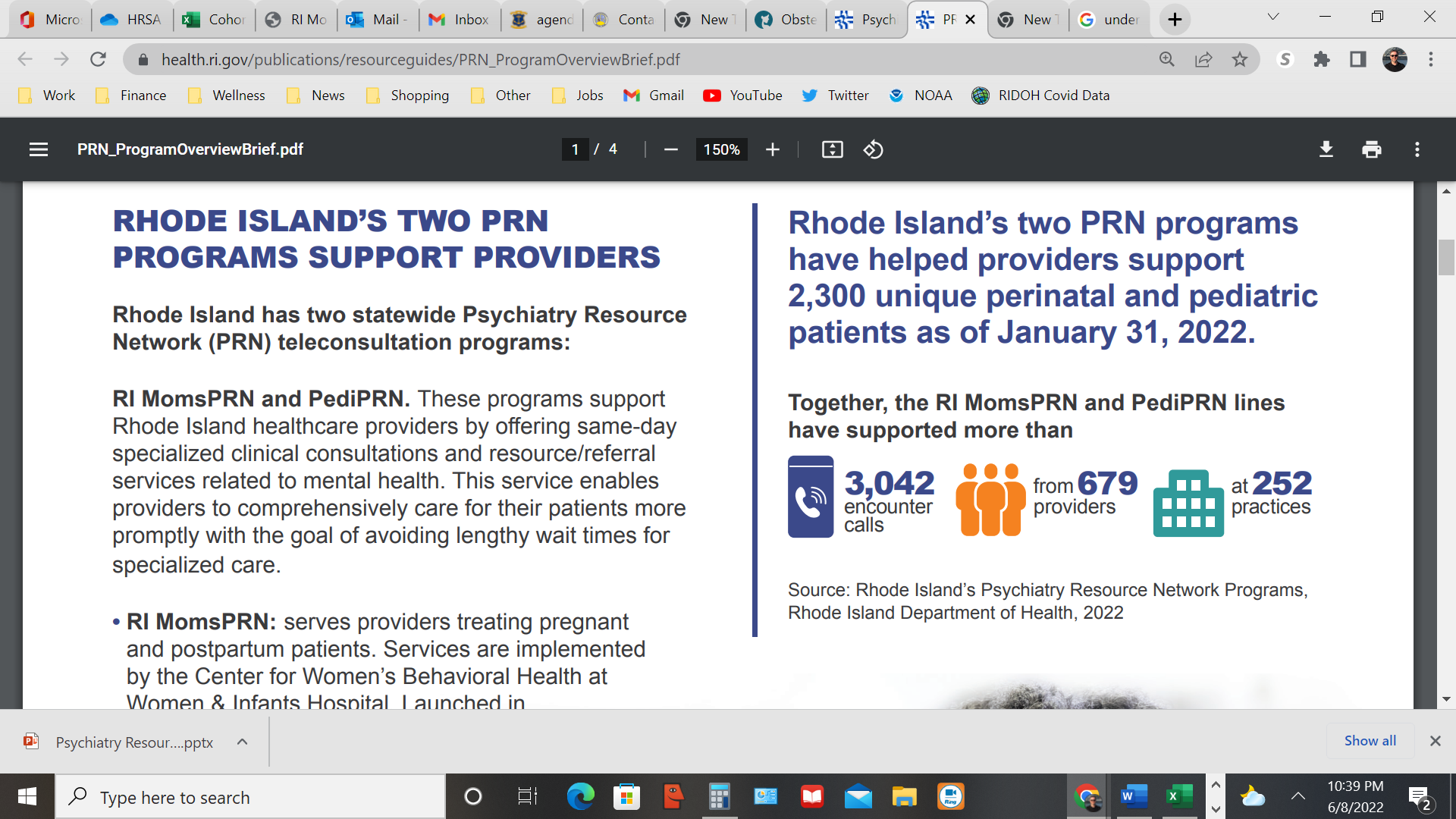 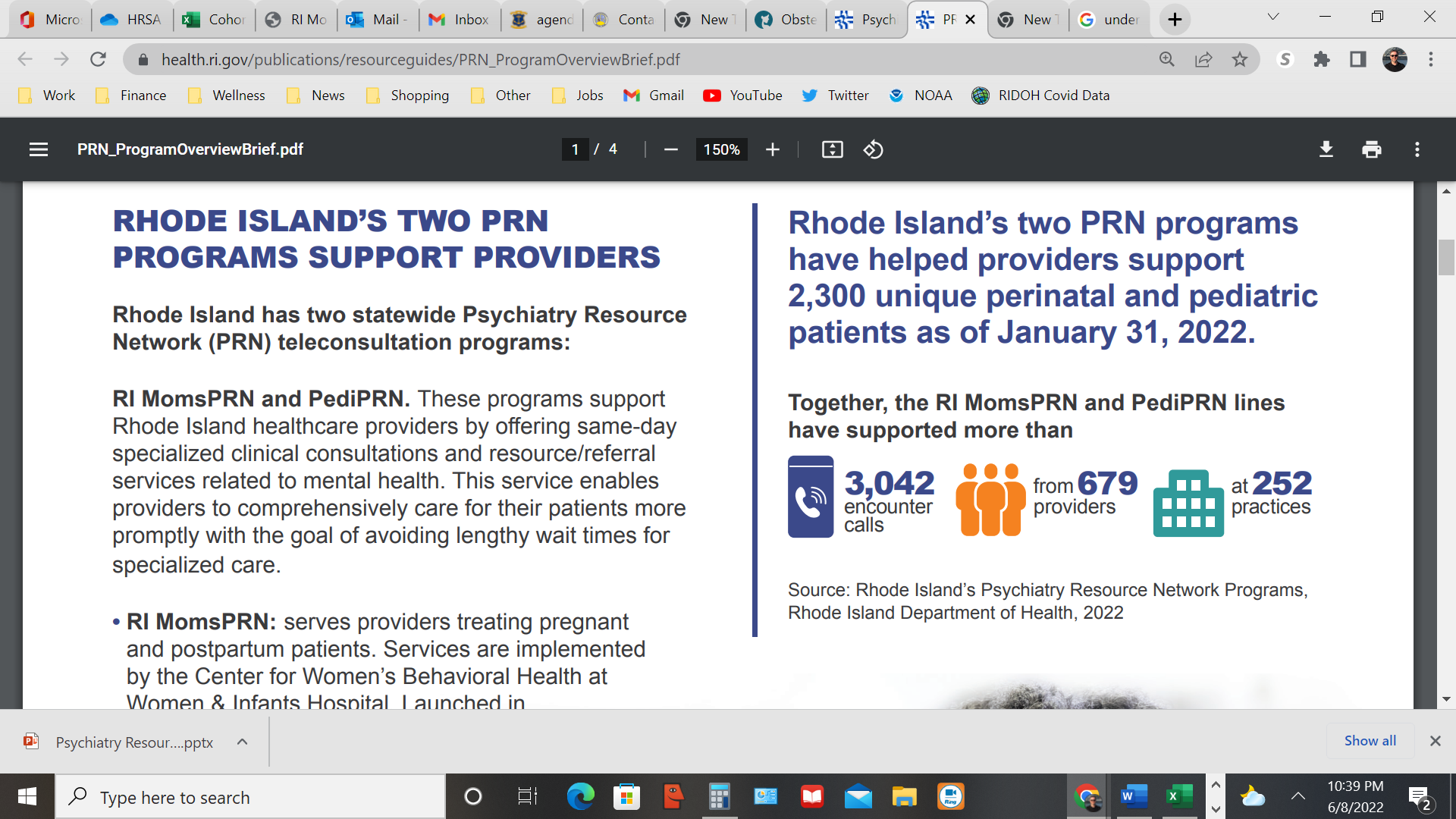 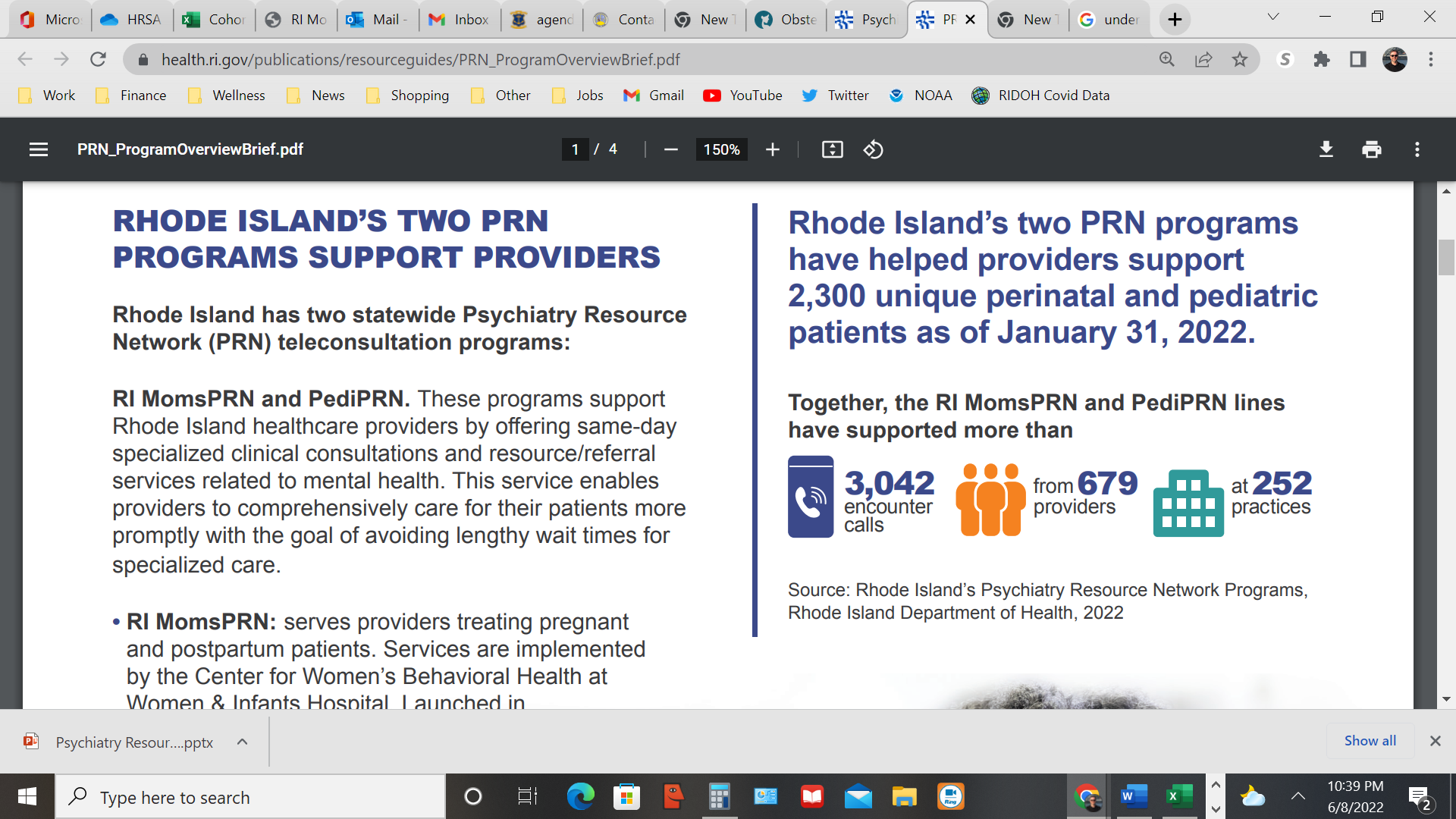 Referrals/Services Requested
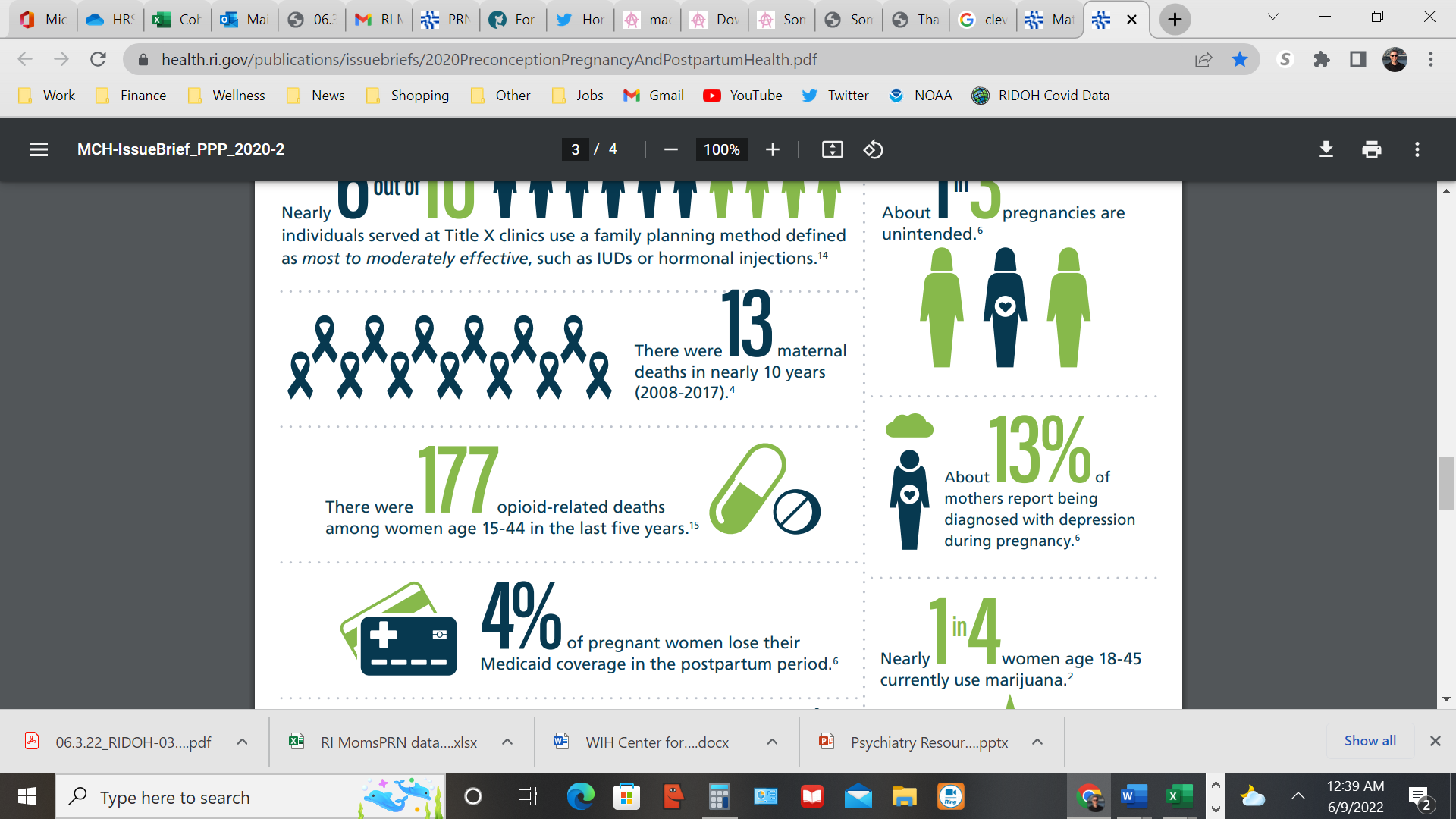 111 encounter calls
From 33 providers
at 9 practices
98  Perinatal People Helped
Source: Rhode Island Maternal Psychiatry Resource Network Program, 2023
Clinical Concerns Reported
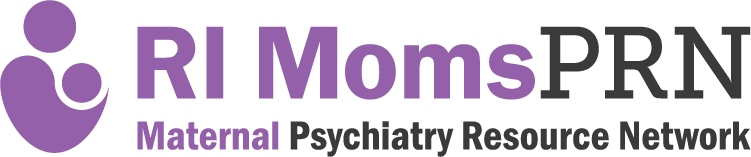 Evaluation/CME Survey
Please take this survey to indicate your interest in CME and to gather feedback on this professional education:https://www.surveymonkey.com/r/FNTPY9W *Please take this survey even if you are not interested in CME.
49
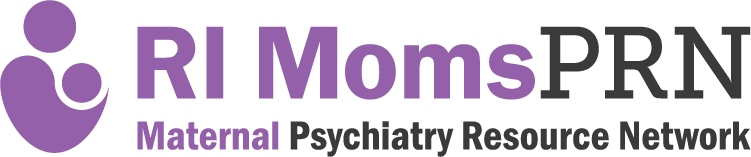 Announcements/Next Steps
Provider Surveys: 
If not taken already, cohort 3 provides please complete RIDOH’s required provider survey: https://www.surveymonkey.com/r/N52ZDP3 [surveymonkey.com]
Consider taking an optional survey created by Alpert Medical School Student Natalie Schoen about screening and care for perinatal patients who use substances: https://brown.co1.qualtrics.com/jfe/form/SV_3r8wXHp3JFyBGx8[brown.co1.qualtrics.com]
Practice Payments: These will be made by September for those practice collaborations now ending. 
Free Bias Training: Blue Cross & Blue Shield of Rhode has partnered with the March of Dimes to offer Implicit Bias Training: Awareness to Action: Dismantling Bias in Maternal and Infant Healthcare for RI Providers at no cost with 1.5 CME & CNE hour credits. Interested staff must enroll by October 1 for virtual training which does not have to be completed in one sitting. Please see attached flyer being sent out for more information.
New National Maternal Mental Health Line Number: 24/7, free, confidential hotline for pregnant and new moms in English, Spanish and other languages can be reached at 1-833-TLC-MAMA (1-833-852-6262)
50